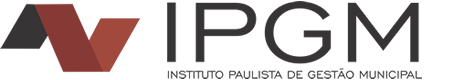 II CONGRESSO DE GESTÃO MUNICIPAL
PPP: Entraves e oportunidades do Parceiro Público
São Paulo, 07 de dezembro de 2017
Etapas para Viabilizar uma PPP
Estimativa de Prazo para Estruturação de um Projeto de PPP
PMI (270 a 300 dias*)
Elaboração dos Estudos (PMI)
Consulta Pública das Minutas de Edital e Contrato
Governo analisa e aprova o projeto
Entrega das Propostas
Etapa 7
Etapa 3
Etapa 5
Etapa 1
30 dias
15 dias
60 a 90 dias
60 dias
45 dias
45 dias
60 dias
Iniciativa Privada apresenta um projeto ao Governo
Publicação de Chamamento Público do Projeto
(10 dias Consulta a MIP)
Consolidação da Modelagem
Publicação do Edital de Licitação para Concessão/PPP
Etapa 0
Etapa 2
Etapa 4
Etapa 6
Etapa 8
Assinatura do Contrato
2
PROBLEMAS COM A PMI
Em geral é um procedimento mais caro;

Amplia o tempo tomado até o edital final de licitação;

Normalmente o Poder Público não contrata consultores para ajudá-lo na elaboração do edital de PMI, resultando em lacunas e outros problemas de modo que os estudos podem ter deficiências insanáveis para a elaboração do edital final de licitação;

Mesmo com um edital de chamamento bem feito, os proponentes omitem informações relevantes, recaindo em deficiências que podem ser insanáveis para a elaboração do edital final;

Normalmente, os técnicos do Poder Público já têm uma ideia do que querem, e frequentemente entram em conflito com os projetos dos proponentes; como resultado, é preciso refazer os trabalhos iniciais.
3
Empecilhos a uma PPP
Limite Orçamentário na Contratação de PPP
A União não poderá conceder garantia ou realizar transferência voluntária aos Estados, Distrito Federal e Municípios se a soma das despesas de caráter continuado derivadas do conjunto das parcerias já contratadas por esses entes tiver excedido, no ano anterior, a 5% da receita corrente líquida² (RCL) do exercício ou se as despesas anuais dos contratos vigentes nos 10 (dez) anos subsequentes excederem a 5% da receita corrente líquida projetada para os respectivos exercícios
Fundo Garantidor
Requisito da PPP: Garantia de pagamento de 3 a 6 meses de contraprestações por meio de fundo garantidor criado com essa finalidade.
4
²Receita Corrente Líquida: somatório das receitas tributárias, de contribuições, patrimoniais, industriais, agropecuárias, de serviços, transferências correntes e outras receitas também correntes consideradas as deduções previstas em Lei, e serve de base para o cálculo dos limites estabelecidos na LRF.
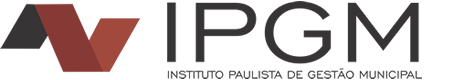 Contato:
Rodrigo De Losso da Silveira Bueno, Ph.D
Pesquisador Fipe
delosso@fipe.org.br
Tel: 11 3091-1797/995219258
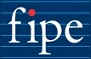 5